Yaz kuran kurslarına yönelik din eğitiminde temel ilkeler
Prof. Dr. Mehmet BAHÇEKAPILI
Muhataplarına Kur’an-ı Kerim ve temel dini bilgiler öğretimi yanında, milli birlik ve beraberlik bilincinin geliştirilmesi, sevgi, saygı ve dostluk bağlarının güçlendirilmesi, vatan, millet, bayrak, şehitlik, gazilik gibi milli ve manevi değerlerin özümsetilmesi, bir arada yasama ve sorumluluk bilincinin geliştirilmesi gibi değerlerin kazandırılmasını amaç̧ edinmiş̧ yaygın din eğitimi merkezleridir.
Kuran Kurslarının amacı Ne?
Kur’an-ı Kerim ve Temel Dini bilgi
Milli ve Manevi Değerler
Bireysel ve Toplumsal Ahlaki Değerler
Bilişsel + Duyuşsal + Devinimsel
Dini öğretimde bütünsel bir kazanım hedeflenmektedir.
Yaz kur’an kurslarının amacı
Muhatapların manevi hayatını şekillendirme
1. Kur’an-ı Kerim’i okuma, dua ve sure ezberleri
2. Temel dini bilgiler
3. İslam’ın inanç, ibadet ve ahlak anlayışı
4. Hz. Peygamber’in örnek hayatı
Pedagojik İlkeleri Esas Alınacak: 
    1. Öğrencilerin gelişim düzeyleri
    2. Öğrenme durumları
    3. Temel düzeyde bilgi, bilinç ve beceri
Kursla ve öğreticiyle gönül bağı kurması
Değerlerin öğretimi sağlanacak!
Sevgi, saygı,  sorumluluk, yardımseverlik, empati
Ortam Öğrenmesi
Sosyal, Kültürel, sportif etkinlikler
Yaz kur’an Kurslarının genel program yapısı
Din Eğitimi açısından zorluklar
Din Eğitimi açısından zorluklar
Genel ve özel program hazırlamada
Doğru yöntem nasıl seçilir?
Öğrenme-öğretme süreci nasıl yapılandırılıyor?
Biz nE’lere hazır olmalıyız?VERİMLİLİK
Biz nasıl olmayız?
Öğrencilerle iletişim ve sosyal faaliyetler
Öğrencilerle kurulacak iletişimde
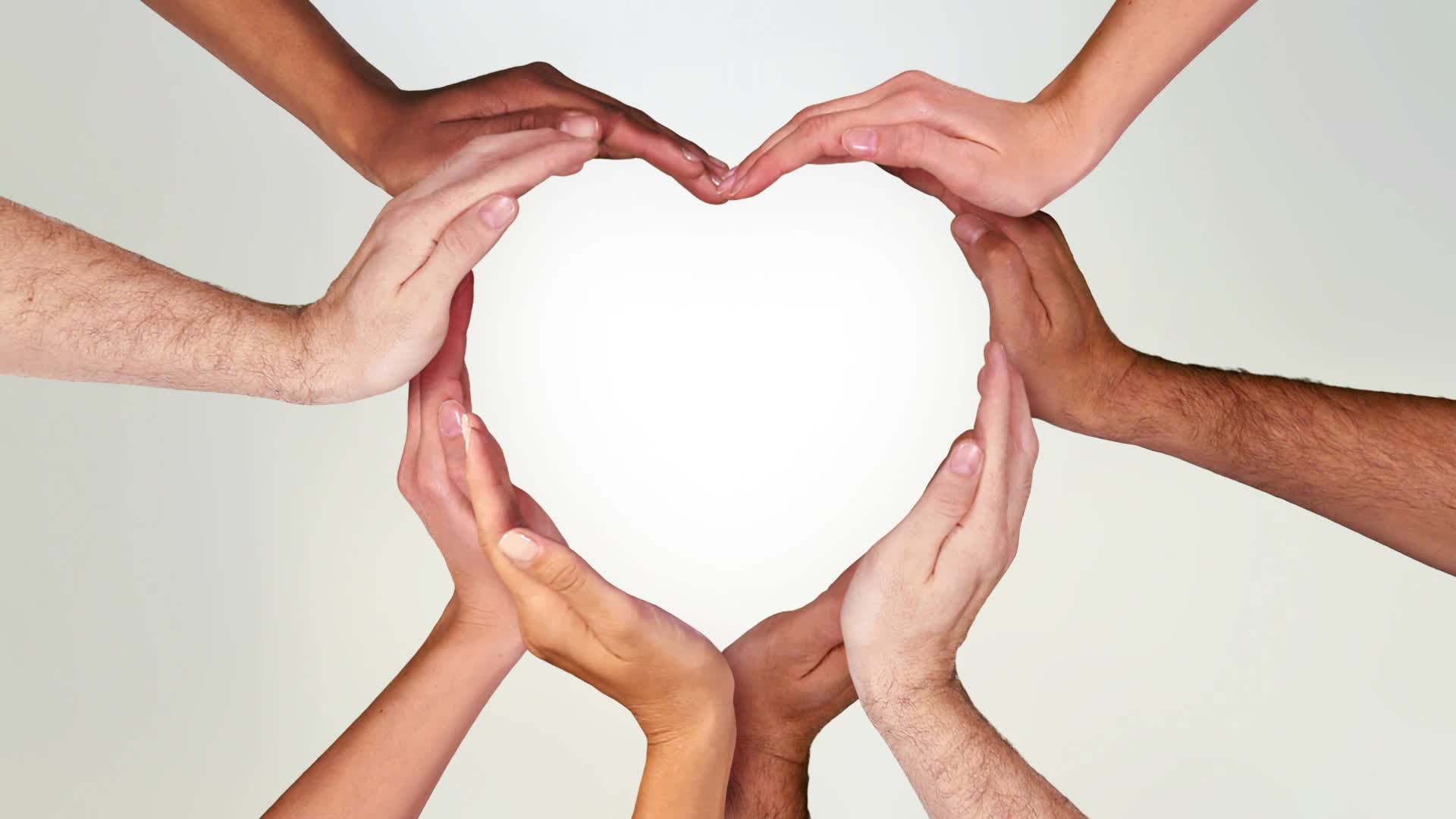 Öğreticinin öğrenciye hitap şekli /yaklaşım tarzı, nitelikli bir öğrenme-öğretme sürecinde önemli bir işleve sahiptir.
Hitap şekli öğrencinin hem içsel hem de dışsal motivasyon kaynağı olarak önem arz eder.
Hitapta öğrencinin yaşı ve cinsiyetleri dikkate alınmalı.
Mümkünse isimleri ile
Sevgi ve şefkat ifade eden kelimelerle
Fizyolojik özelliklerine dikkat ederek
Göz teması ve vücut dili, 
Davranış değişiminde kişiselleştirmeme, davranış konusuna odaklanılmalı
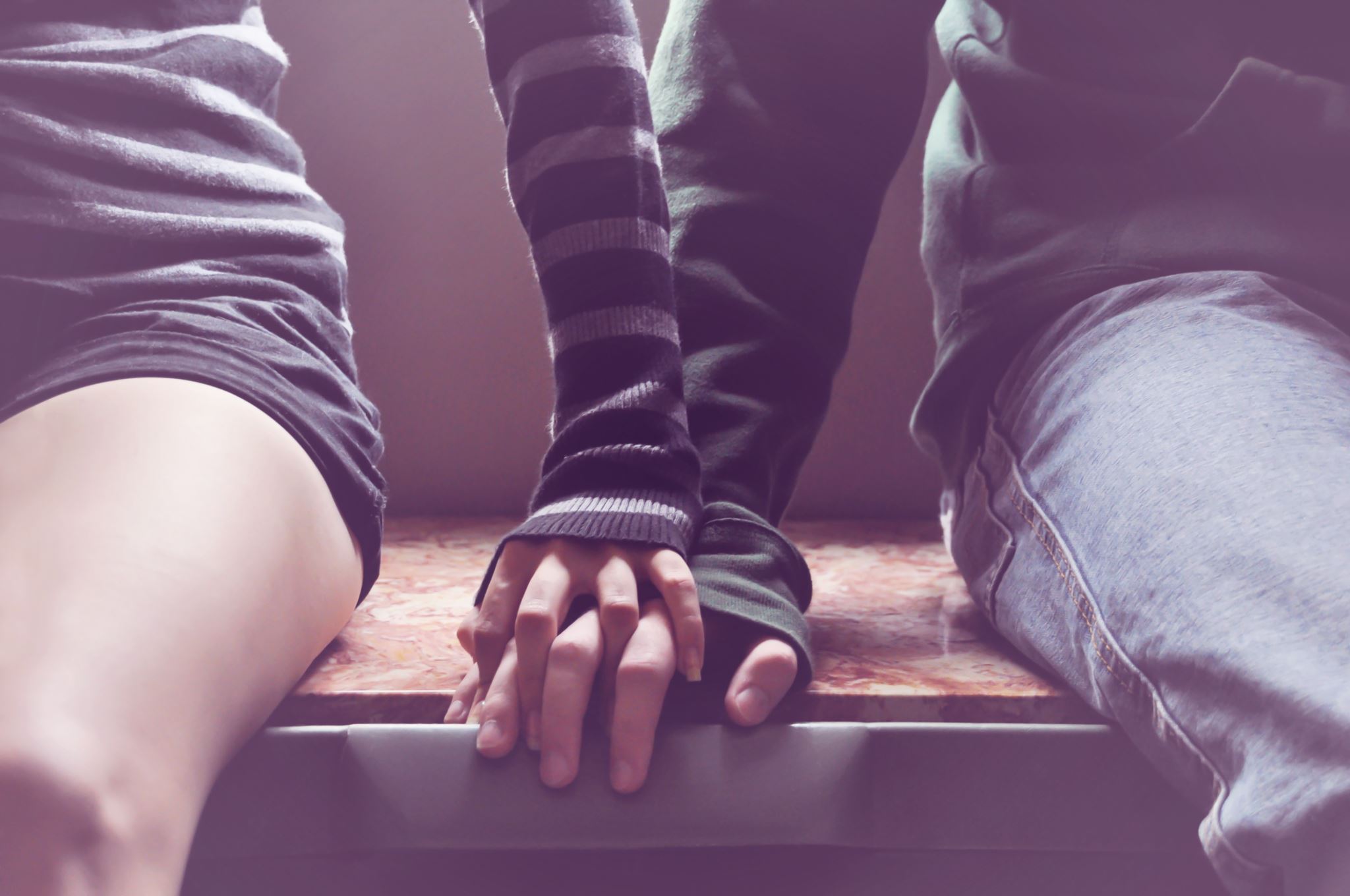 Çocuklara Öğretimde neler ön planda
Çocuklar tecrübe açısından az bir donanıma sahiptirler, ancak iyi bir gözlemcidirler. 
Öğrenme ortamı bir tiyatro sahnesi gibidir. Kendi rolünü ve kendini bulmaya çalışır.
Öğrenme ortamı ve öğretici gözlemleri, kendi karakterini bir ağ gibi örmesine, oluşturmasına imkan tanır.
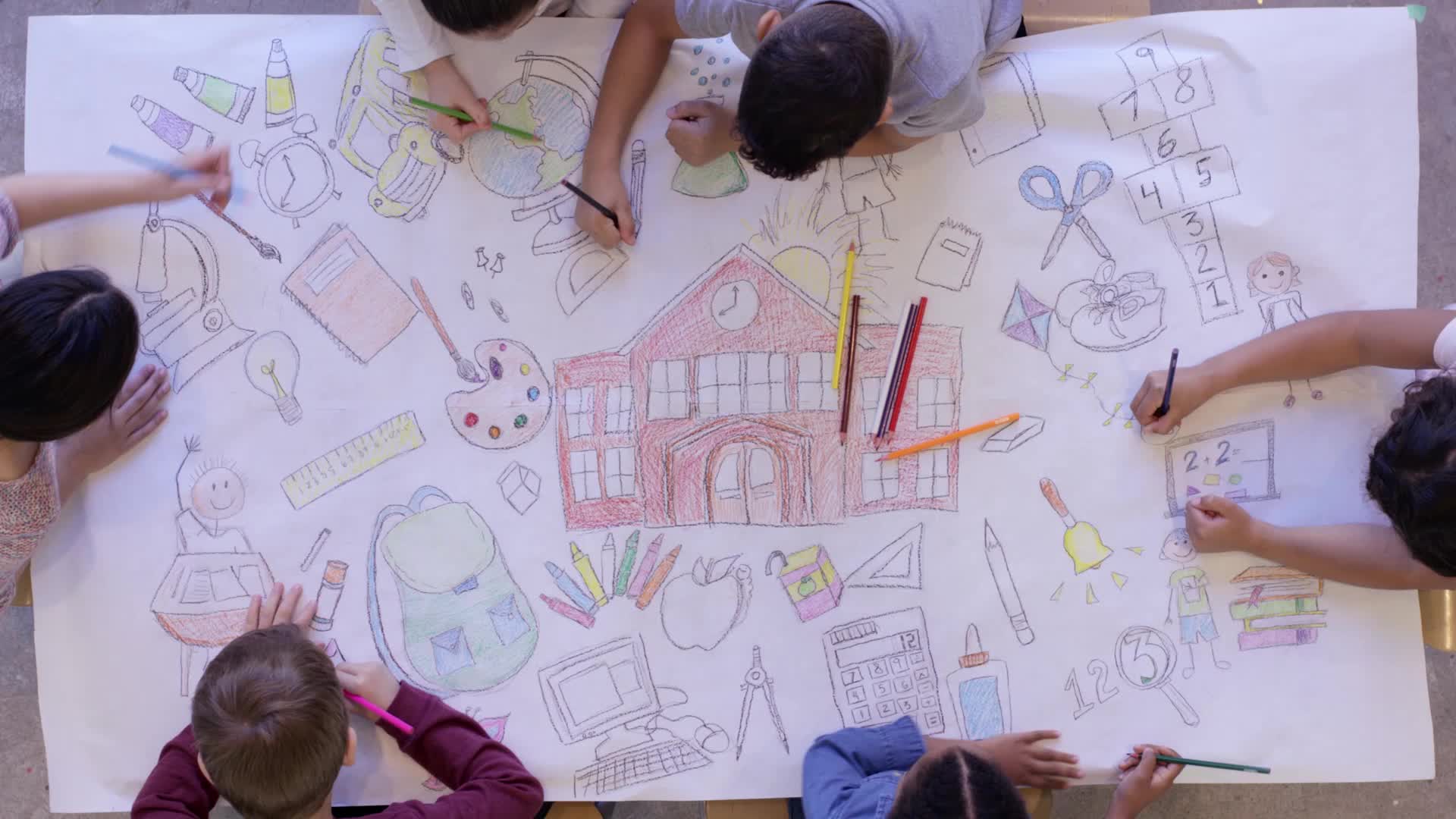 Çocuklara Öğretimde neler ön planda
Çocuklar, bizlerden farklı zaman algısına sahiptir. Hem bizimle hem de kendi kurdukları dünyada ve zamanda yaşarlar. Onlar için zaman önemsizdir.
Çocuklar için zamanın geçmesi, büyümenin bir başka yoludur.  Bu zamanın çocuğun hatıralarında yer tutması gerekir.
Çocuklar, bu dönemde sosyalleşirler ve sosyal olmak isterler. Etkinlikler, bireysel özelliklerden ziyade sosyal-etkin katılımlı olmalıdır.
Çocuklar, öğrenme faaliyetlerinde veya etkinlik katılımlarında karşılaştırılmamalıdır.
Çocuklara Öğretimde neler ön planda
Hedef kitle ve öğrenme özellikleri
Hedef kitle ve öğrenme özellikleri
Hedef kitle ve öğrenme özellikleri
Hedef kitle ve öğrenme özellikleri
Hedef kitle ve öğrenme özellikleri
Genel olarak Dikkat Edilecek Bazı Hususlar
Çocukların kalplerine ve zihinlerine Allah sevgisi aşılayalım
Çocuklara sevgiyi, merhameti ve diğerkâmlığı kazandıralım.
Çocuklara yaşlarına göre uygun davranmalı, onlarla etkin bir diyalog kurulmalıdır.
Çocuklar ile cemaat arasında etkili bir iletişim kurulmalı. 
Çocuklar, öğreticinin bakışlarından pozitif enerji almalıdır.
Günlük ders saatlerine dikkat edelim. Onların zamanlarına riayet edelim.
Genel olarak Dikkat Edilecek Bazı Hususlar
Din eğitiminde temel ilkeler
Öğrenme-öğretme ilkeleri
Öğrenme-öğretme sürecinin ilkeleri
Kuran-ı Kerim Dersinde temel ilkeler
Temel dini bilgiler dersinde dikkat edilmesi gereken temel ilkeler
İbadetlerin; Allah'a karsı sevgi, saygı ve bir şükür duygusu olmasının yanında, kişinin beden ve ruh sağlığına, fertlerin birbirine sevgi ve saygı ile bağlanmalarına, yardımlaşma ve dayanışmalarına imkân veren; fert ve toplum ilişkilerinin iyi ve düzenli bir şekilde yürümesine katkı sağlayan, insanı erdeme ve mutluluğa götüren kazanımlarına dikkat çekilecektir. 
Dini bilgiler ile sorumluluk duygusu özdeşleştirilmeli
Kendilerine, çevrelerine inanç, ibadet ve ahlak bilinciyle yaklaşmaları hatırlatılmalı
Hz. Peygamberin kişiliği rol modelliği üzerine yoğunlaşmalı
İslam'ı anlama ve yaşama sünnetin rolüne değinilmeli
Temel dini bilgiler dersinde dikkat edilmesi gereken temel ilkeler
Hz. Peygamber’in hayatından kesitler; örnek olay incelemesi, soru-cevap, drama vb. metotlarla islenerek, konu hakkında öğrencilerde ilgi ve merak uyandırılması sağlanmalıdır. 

Ahlak konuları islenirken dersin teorik ve soyut olmaktan çıkarılması amacıyla öğrencilerin günlük hayatlarından örnekler getirmelerine fırsat verilerek konunun somutlaştırılması ve zihinde kalıcı hale getirilmesi sağlanır
Temel dini bilgiler dersinde dikkat edilmesi gereken temel ilkeler
Sosyal ve kültürel etkinler dersinde dikkat edilecek ilkeler
İlginiz için teşekkürler
Prof Dr. Mehmet BAHÇEKAPILI